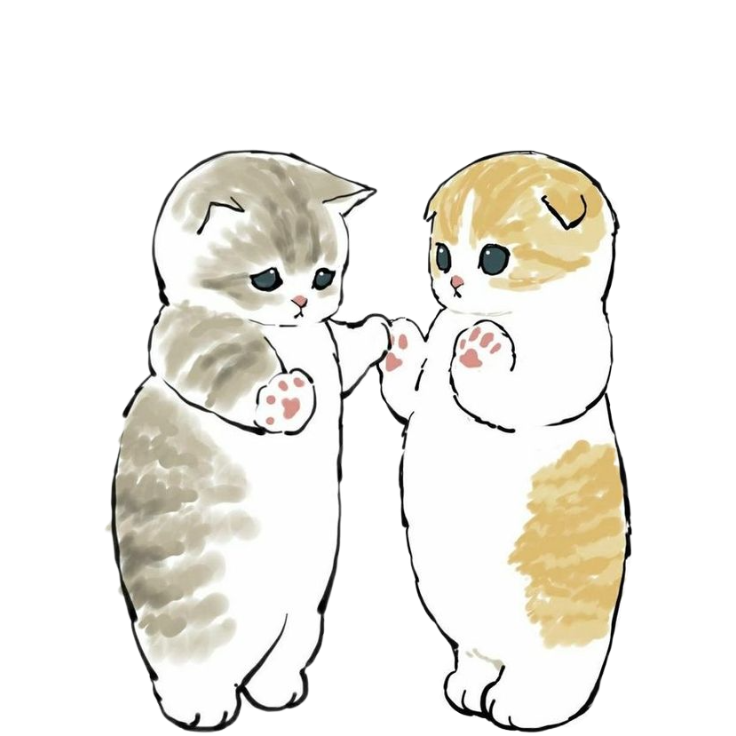 Синдром навязчивых грёз
И как от него избавиться
+что это; примеры; почему появляется
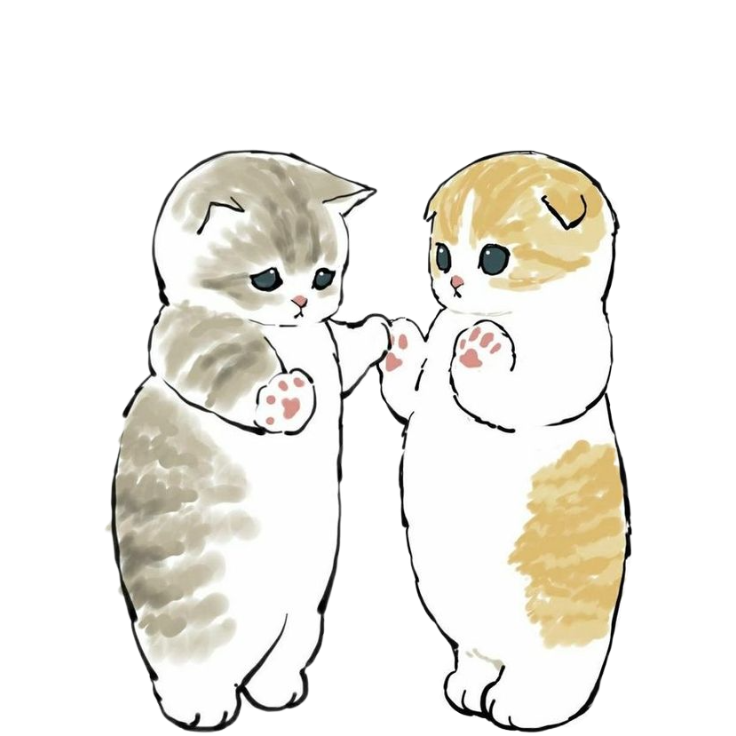 Синдром навязчивых грёз- активность мозга направленное на фантазирование , мечтания
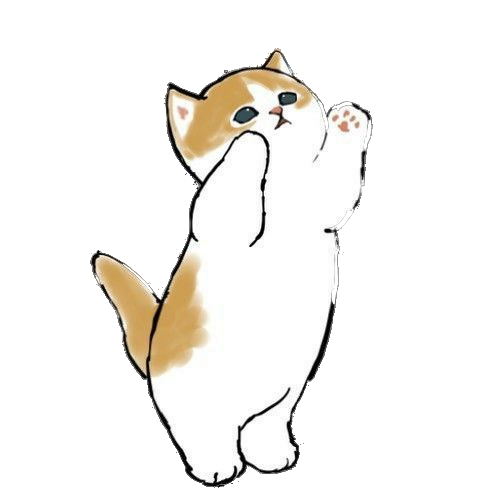 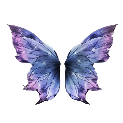 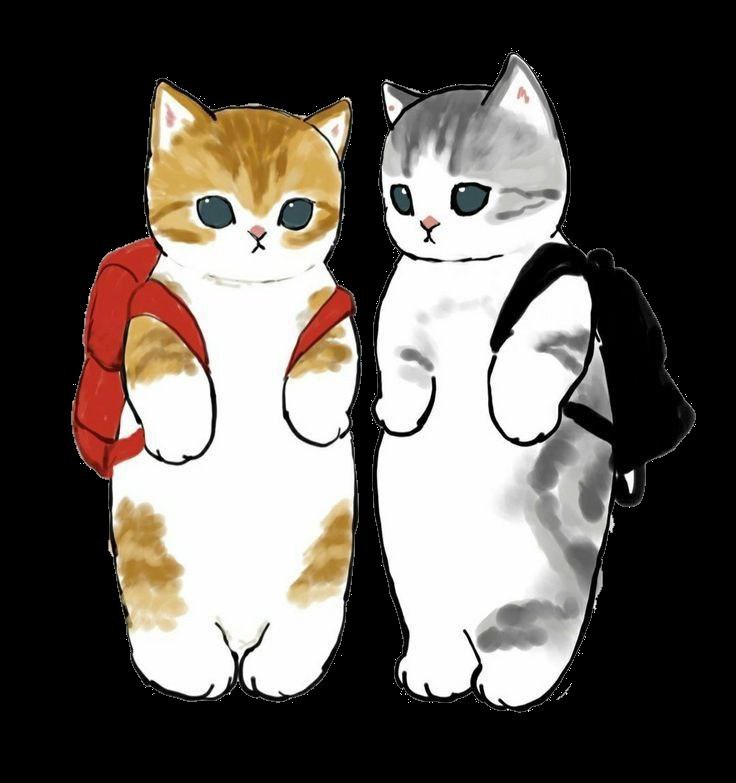 Ага…*а что если сейчас польётся дождь и я его своей суперсилой*
Я к нему подхожу и говорю…
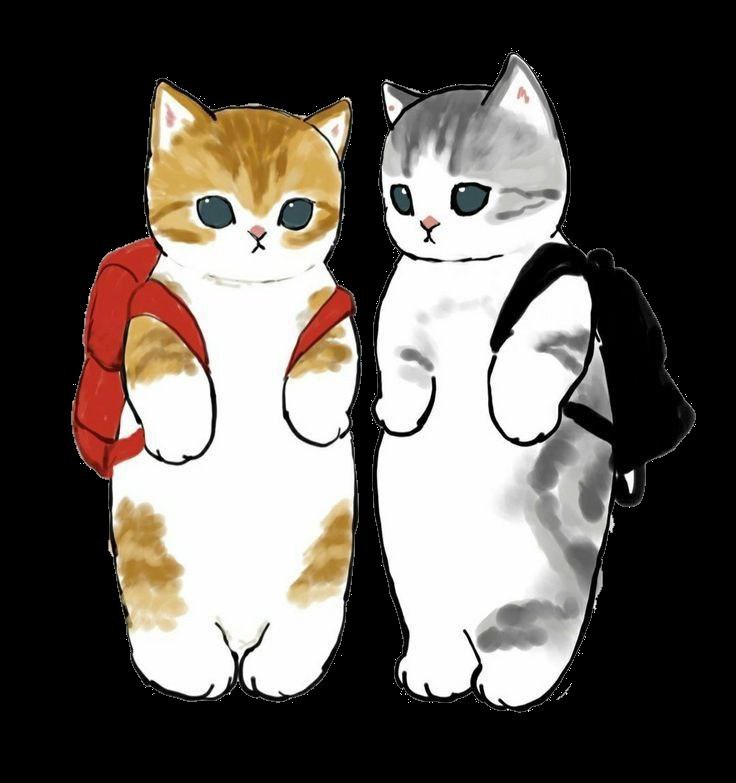 Прости, я опять замечталась
Ты меня слышишь?
В этом мире так плохо…
Лучше в моём мире и в моих мечтах
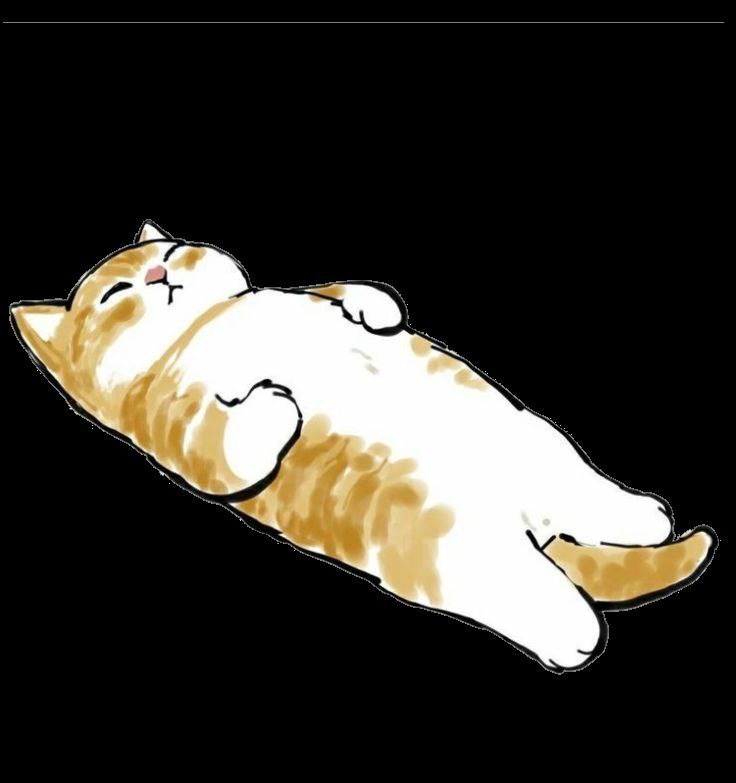 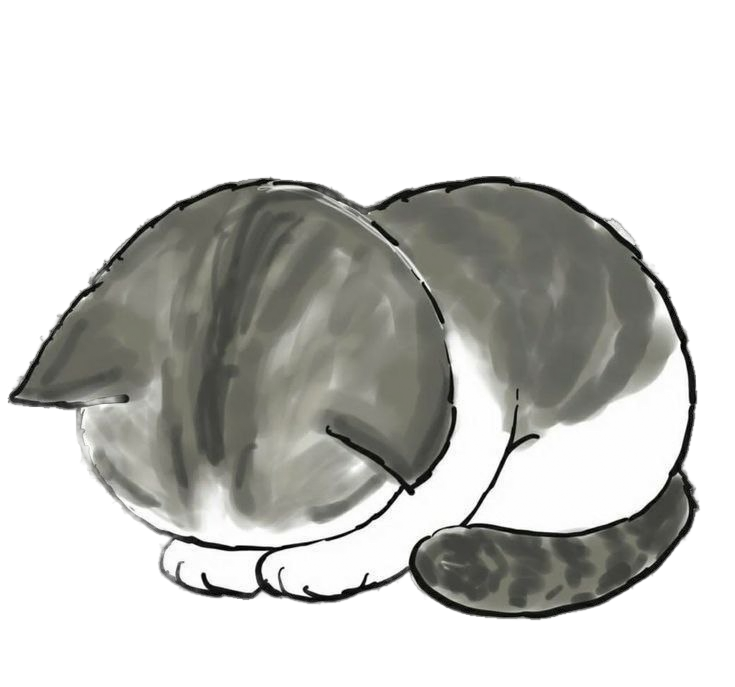 Но почему же этот синдром появляется?
 Причин может быть несколько
1. Избегание реальности
Мне так плохо..*вот бы сейчас пойти погулять с ней*
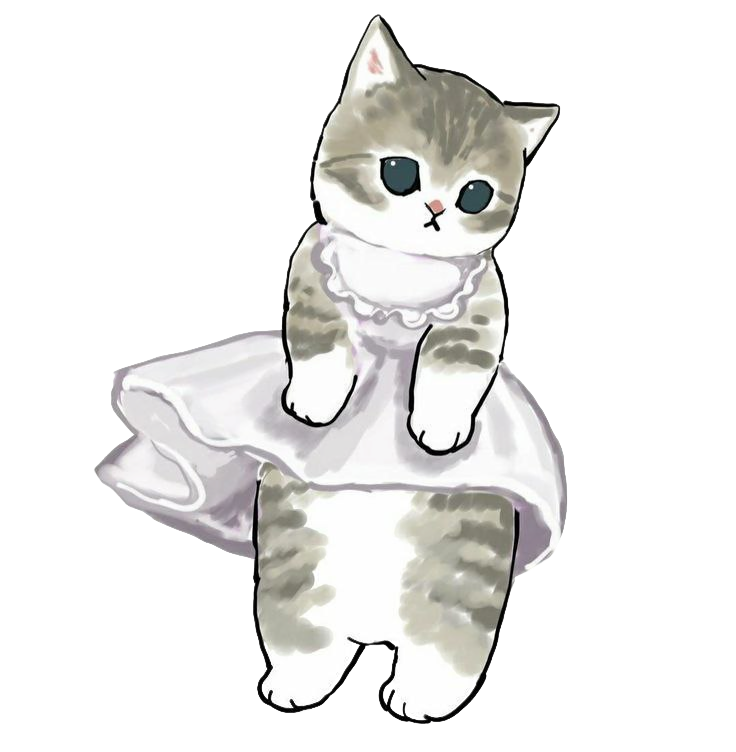 Человек «уходит» из реальности создавая 
в своей голове фантазии и мечтании,
Которые ему понравятся
2. Психологические расстройства/травмы
*Пример с СДВГ*
*И я бегу по полю..*
Ой, о чём это я? Снова я отвлекаюсь
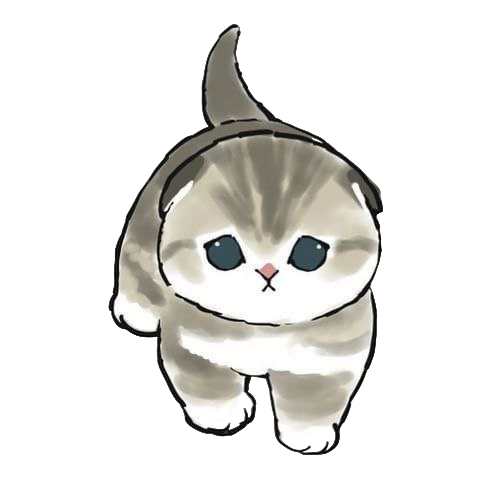 Такие расстройства как депрессия, тревожные расстройства, СДВГ и т.д
Могут быть началом и продолжением этого синдрома
3. Неудовлетворённость своей жизнью
Почему именно такая судьба? Почему именно я? *ладно, пофантазирую что-нибудь и мне станет легче*
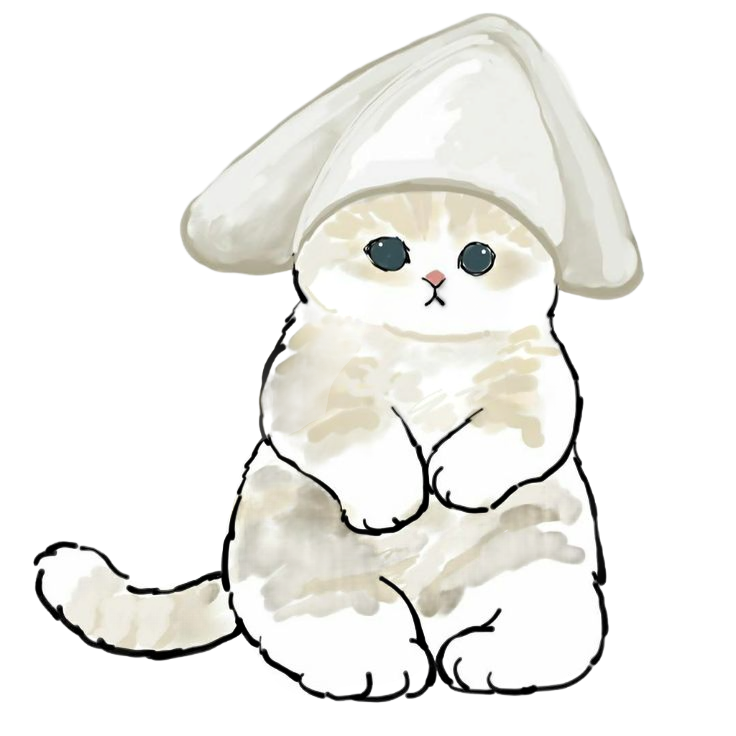 В попытках украсить свою жизнь человек создаёт лучший мир и полностью 
уходит в него, ведь только там ему хорошо
Но как же от него избавиться?
1. Старайтесь больше концентрироваться
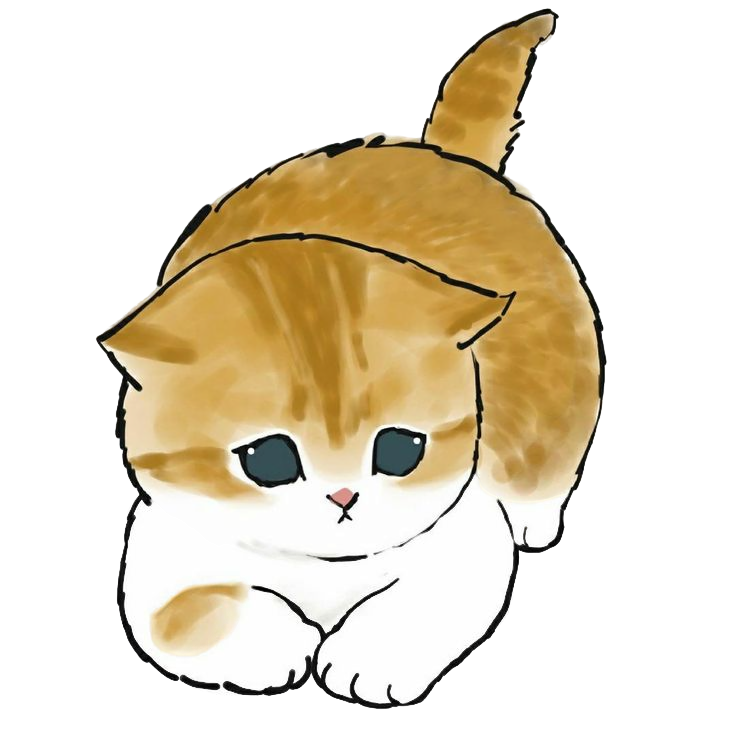 Нужно написать..
*а вот бы сейчас*
Так стоп! Нужно сосредоточится
Не сосредоточенность- главная причина почему человек не контролирует всю ситуацию
Чтобы улучшить концентрирование нужно убрать многозадачность, отвлекающие моменты, тренировать силу воли, усидчивость
2. Фиксируйте и оценивайте свои мысли
Я заметила, что очень часто начала думать о котиках, может сейчас пойду в приют для кошек и заведу себе одну?
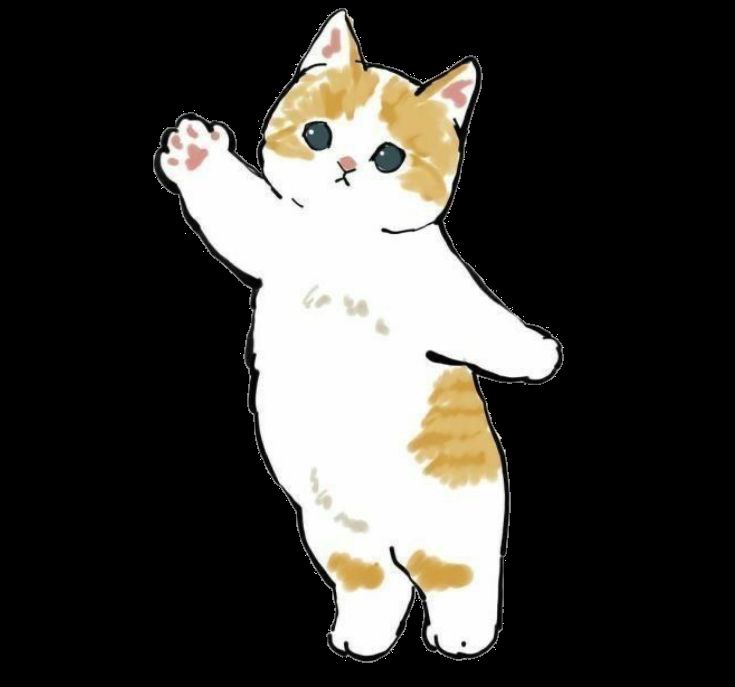 Фиксация и оценивание мыслей может помочь понять почему
вы фантазируете о чём-то
3. Исполните свои мысли в жизнь
Представляешь, я такое сегодня представила! Попробую нарисовать
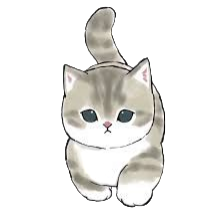 Удачи нарисовать!!
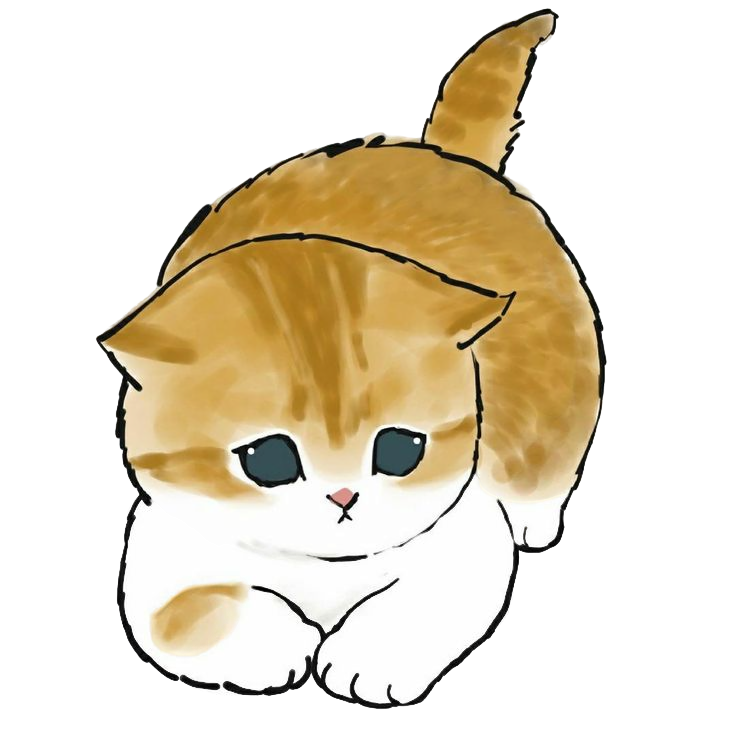 Исполняйте свои фантазии в жизнь: рисуйте,
 рассказывайте, пишите
4. Идите к специалисту
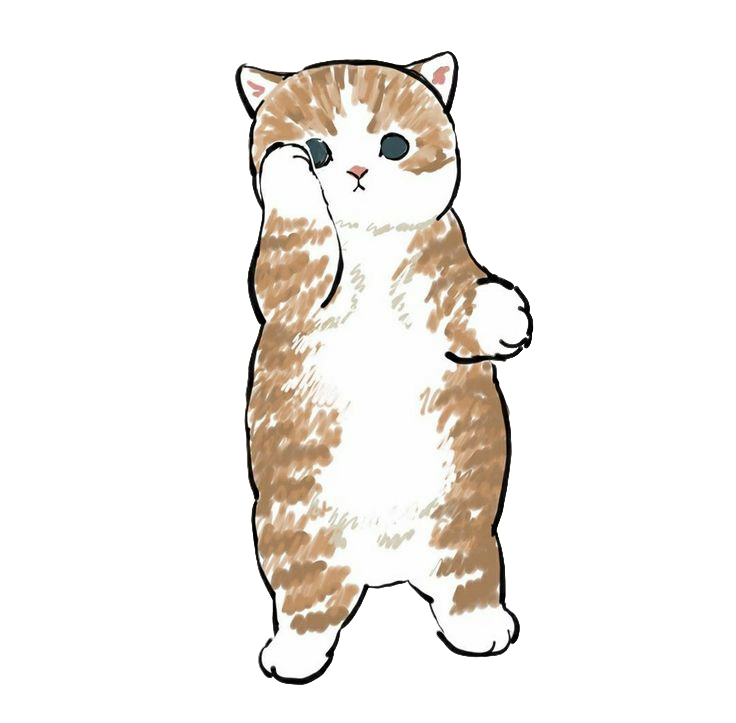 Здравствуйте, что вас тревожит?
Здравствуйте, меня тревожит один синдром
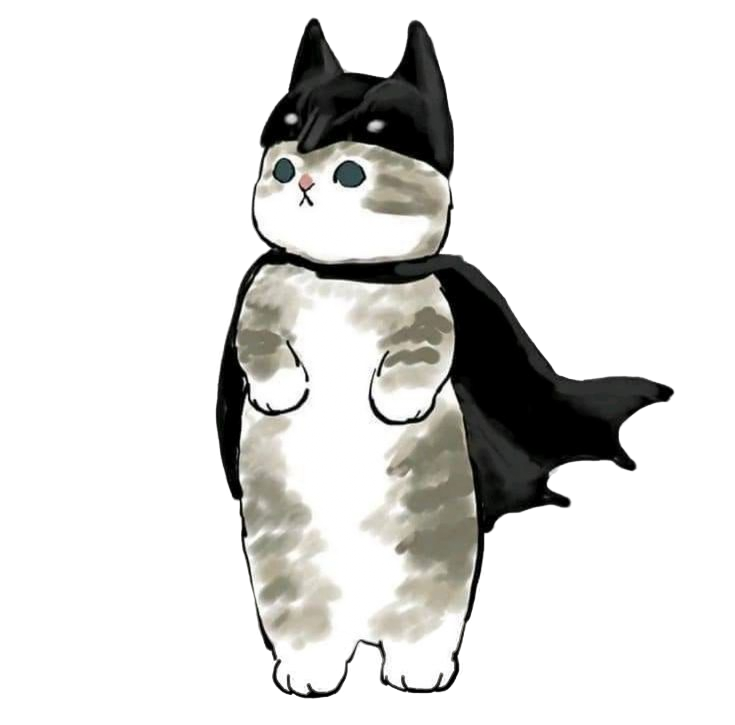 К сожалению этот синдром не всегда можно проработать самостоятельно,
И нужна будет помощь специалиста
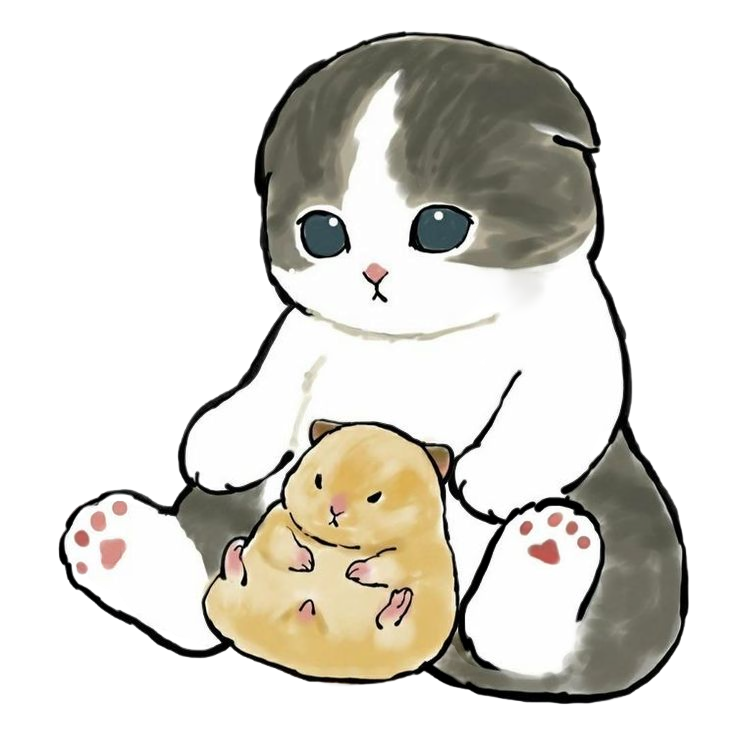 Спасибо за просмотр!